1st  Step: Connect to TWCWiFi via the device’s native WiFi connection utility and open the browser.
1
TWC subscribers and Visitor Login
Available to TWC business and residential customers with Standard Internet or above using TWC ID or Roadrunner credentials.
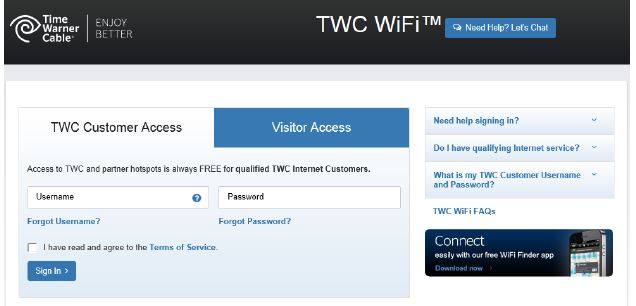 2
Prepaid Customer Access and Free Trial
For users seeking to access through the Prepaid Access Pass or 1 hour Free Trial option, they will find this login feature under the ‘Visitor’ tab
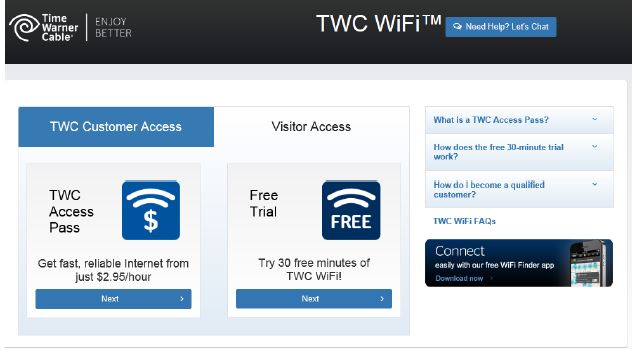 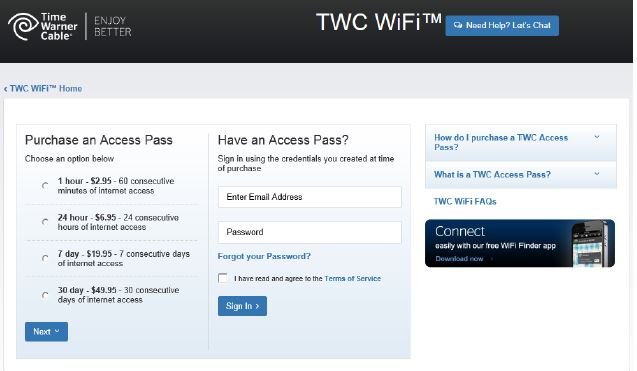 3
Successfully Connected!
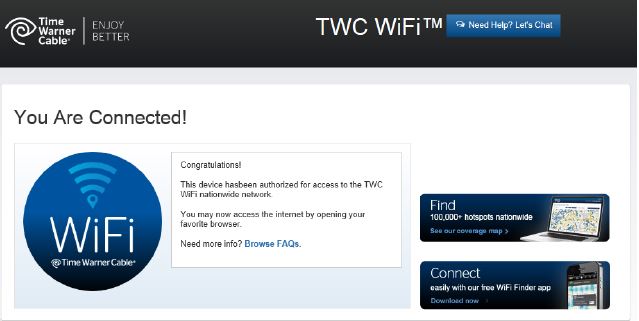 4
TWC WiFi Online Support www.twcwifi.com/supportExtensive Online Customer Support, FAQs & Online Chat
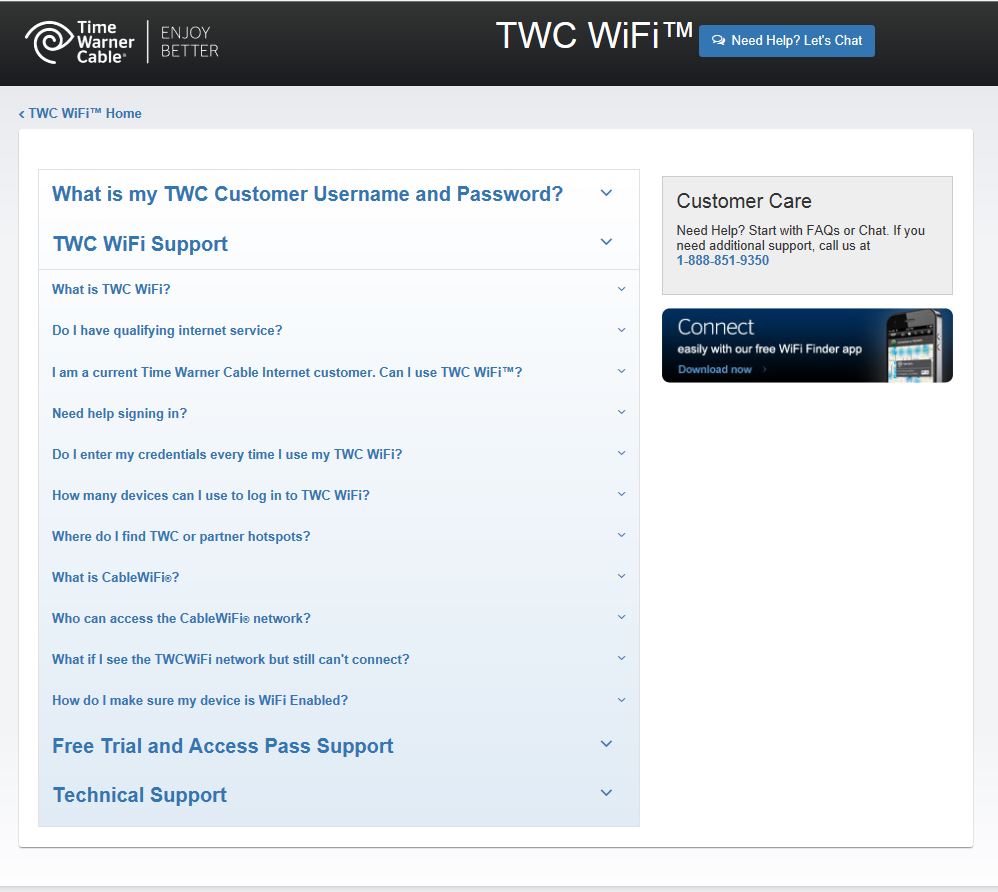 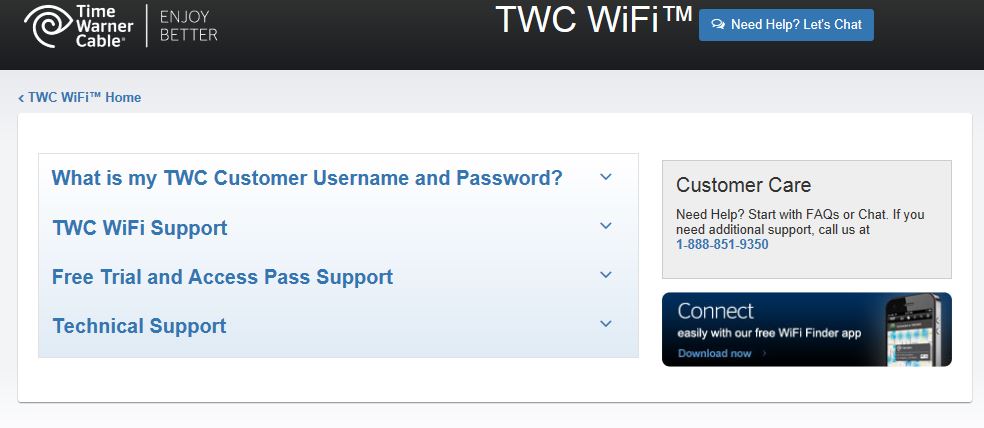 5